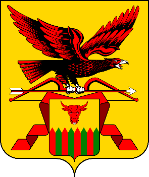 Государственная инспекция Забайкальского края
Промежуточное совещание/ Kick-off
Дашибалов Баясхалан Александрович
Начальник Государственной инспекции Забайкальского края
Проект:
Оптимизация услуги по выдаче удостоверения тракториста- машиниста (тракториста)
Организационно-распорядительные документы
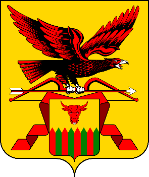 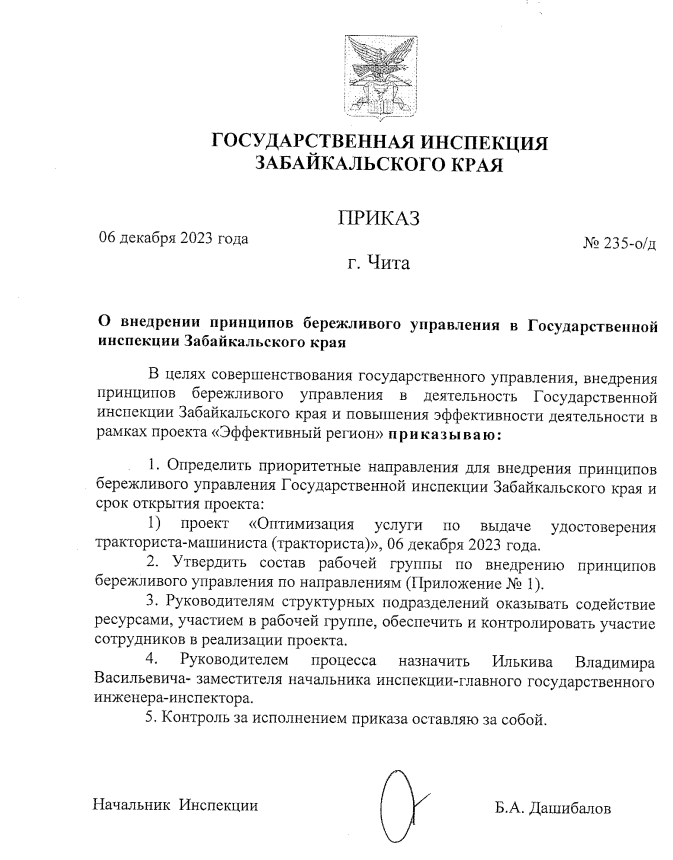 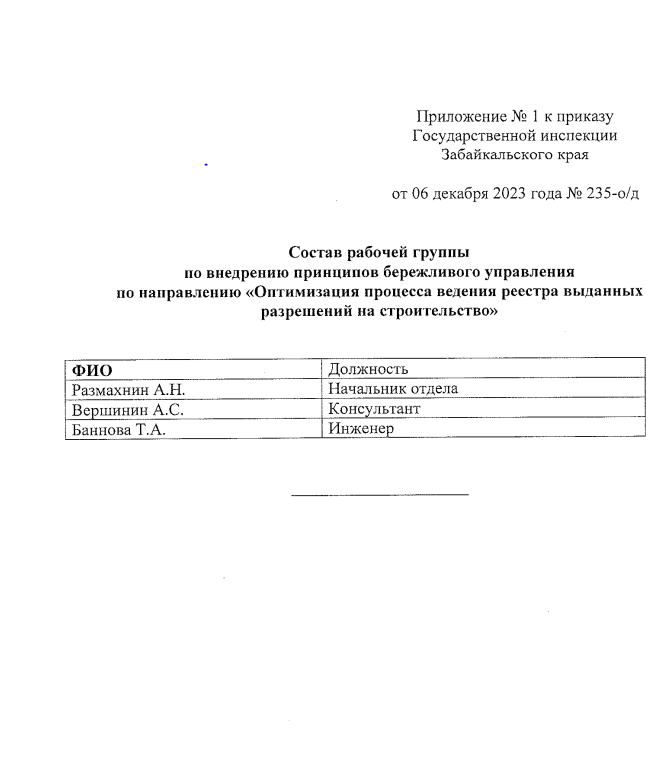 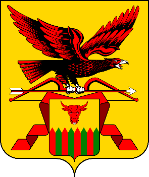 Команда проекта:Владелец процесса:  Заместитель начальника Инспекции – Илькив Владимир ВасильевичРуководитель проекта: Начальник отдела государственного технического надзора Размахнин Александр НиколаевичКоманда проекта: Консультант отдела государственного технического надзора Вершинин Артём СергеевичИнженер отдела государственного технического надзора  Баннова Татьяна Алексеевна
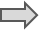 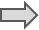 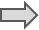 Паспорт проекта
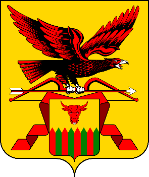 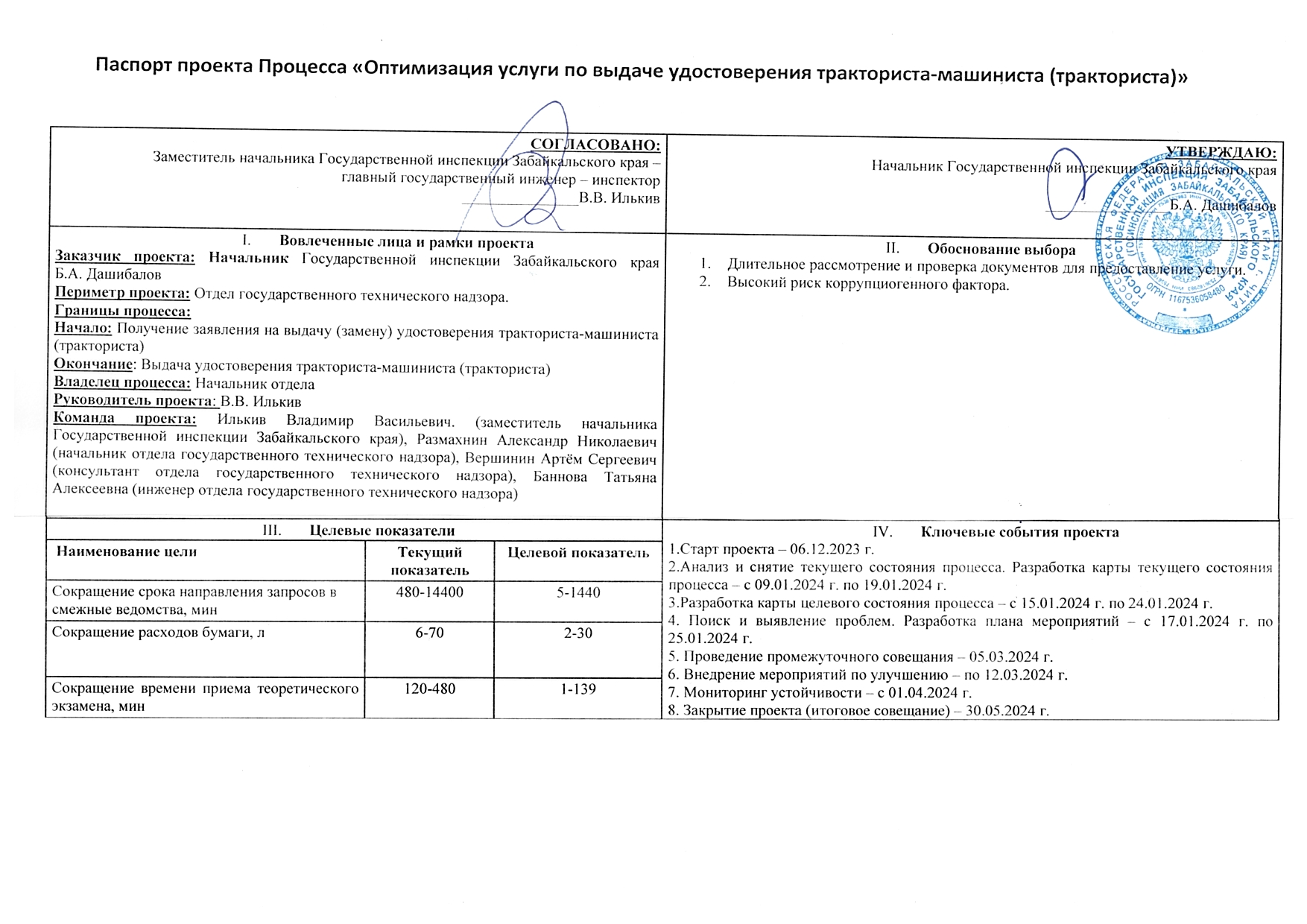 Текущая карта процесса
min  1 мин.
 max 30 мин.
ЕГПУ
min  5 мин.
 max 15 мин.
min  5 мин.
 max 15 мин.
min  5 мин.
 max 15 мин.
min  5 мин.
 max 15 мин.
min  480 мин.
 max 14400 мин.
МФЦ
Принятие решения о предоставлении услуги
Проверка комплектности 
заявления и документов
Регистрация заявления
Рассмотрение заявления
Формирование запроса недостающих документов
Лично в ГТН
1
Подача заявления
2
1
2
2
min  5 мин.
 max 15 мин.
min  5 мин.
 max 15 мин.
Выдача УТМ
Информирование заявителя
Замена УТМ
min  5 мин.
 max 15 мин.
min  5 мин.
 max 15 мин.
min  10 мин.
 max 60 мин.
min  120 мин.
 max 240 мин.
Выдача УТМ
Оформление документов
Информирование заявителя
Сдача экзаменов
Первоначальная выдача УТМ
2
3
Пересдача
2
3
ВПП
Min 496 мин. 
Max 14820 мин.
min  5 мин.
 max 15 мин.
Отказ в выдаче УТМ
Информирование заявителя
Услуга оказана
Услуга оказана
Отказ в выдаче УТМ
Текущие проблемы:
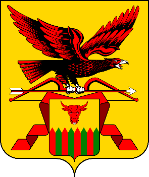 Перечень проблем, выявленных в ходе составления карты текущего состояния процесса выдачи УТМ
Большой процент отказов 
Длительное предоставление услуги 
Длительный процесс сдачи экзаменов
Выявление коренных причин методом «5 Почему?»
Длительное предоставление услуги
Большой % отказов
Длительный процесс сдачи экзамена
Почему?
Почему?
Почему?
Предоставлены недействительные документы
Загруженность инспекторов
Сдача теории на бумажном носителе
Почему?
Почему?
Почему?
Большой объем заявлений
Коррупциогенный фактор
Документы содержат исправления, подчистки
Почему?
Коренная причина
Почему?
Отсутствие автоматизированной сдачи теоретического экзамена
Невозможность получить данные с других ведомств
Невозможность получить данные с других ведомств
Коренная причина
Почему?
Отсутствие автоматизированной обработки заявлений
Отсутствие автоматизированной обработки заявлений
Коренная причина
Неполный пакет документов
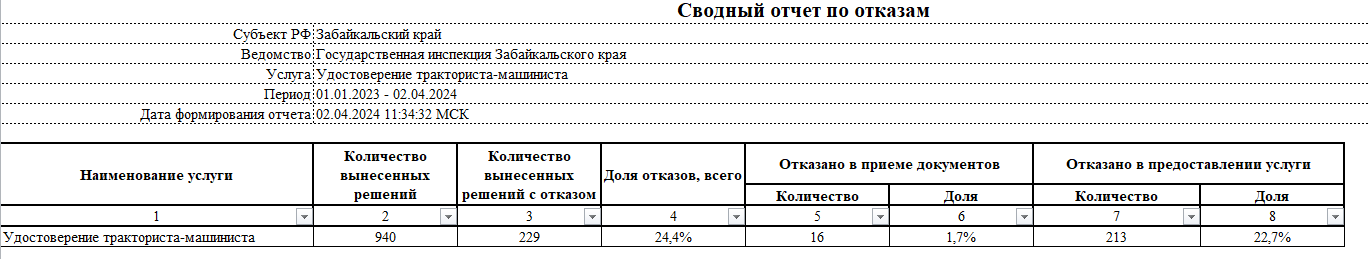 Пирамида проблем
Федеральный уровень
2
Региональный уровень
Уровень организации
1
2
3
Целевая карта процесса
min  1 мин.
 max 30 мин.
ЕГПУ
min  1 мин.
 max 5 мин.
min  1 мин.
 max 5 мин.
min  5 мин.
 max 15 мин.
min  5 мин.
 max 15 мин.
min  5 мин.
 max 1440 мин.
МФЦ
Принятие решения о предоставлении услуги
Автоматизированная проверка комплектности заявления и документов
Регистрация заявления
Рассмотрение заявления
Автоматизированное формирование запроса недостающих документов
Лично в ГТН
2
2
1
Подача заявления
2
2
1
min  1 мин.
 max 5 мин.
min  5 мин.
 max 15 мин.
Выдача УТМ
Автоматизированное информирование заявителя
Замена УТМ
min  1 мин.
 max 5 мин.
min  5 мин.
 max 15 мин.
min  10 мин.
 max 60 мин.
min  1 мин.
 max 139 мин.
Выдача УТМ
Оформление документов
Автоматизированное информирование заявителя
Сдача экзаменов
Первоначальная выдача УТМ
2
3
Пересдача
2
3
ВПП
Min 19 мин. 
Max 1729 мин.
min  1 мин.
 max 5 мин.
Отказ в выдаче УТМ
Автоматизированное информирование заявителя
Услуга оказана
Услуга оказана
Отказ в выдаче УТМ
Идеальная карта процесса
min  1 мин.
 max 5 мин.
min  1 мин.
 max 5 мин.
min  5 мин.
 max 15 мин.
min  5 мин.
 max 15 мин.
min  5 мин.
 max 1440 мин.
Принятие решения о предоставлении услуги
min  1 мин.
 max 30 мин.
Автоматизированная проверка комплектности заявления и документов
Регистрация заявления
Рассмотрение заявления
Автоматизированное формирование запроса недостающих документов
ЕГПУ
Подача заявления
min  1 мин.
 max 5 мин.
min  5 мин.
 max 15 мин.
Выдача УТМ
Автоматизированное информирование заявителя
Замена УТМ
min  1 мин.
 max 5 мин.
min  5 мин.
 max 15 мин.
min  10 мин.
 max 60 мин.
min  8 мин.
 max 139 мин.
Выдача УТМ
Оформление документов
Автоматизированное информирование заявителя
Сдача экзаменов
Первоначальная выдача УТМ
Пересдача
ВПП
Min 19 мин. 
Max 1729 мин.
min  1 мин.
 max 5 мин.
Отказ в выдаче УТМ
Автоматизированное информирование заявителя
Услуга оказана
Услуга оказана
Отказ в выдаче УТМ
Подготовка к плану действий
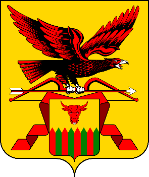 Как мы хотим повлиять на выявленные при картировании текущего состояния проблемы в рамках текущего проекта?
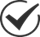 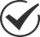 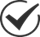 Вклад в цель проекта
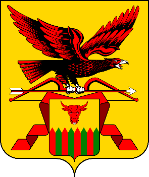 План мероприятий по реализации проекта
Реализация проекта
Закупка модуля «Прием экзаменов Wed. Гостехнадзор»
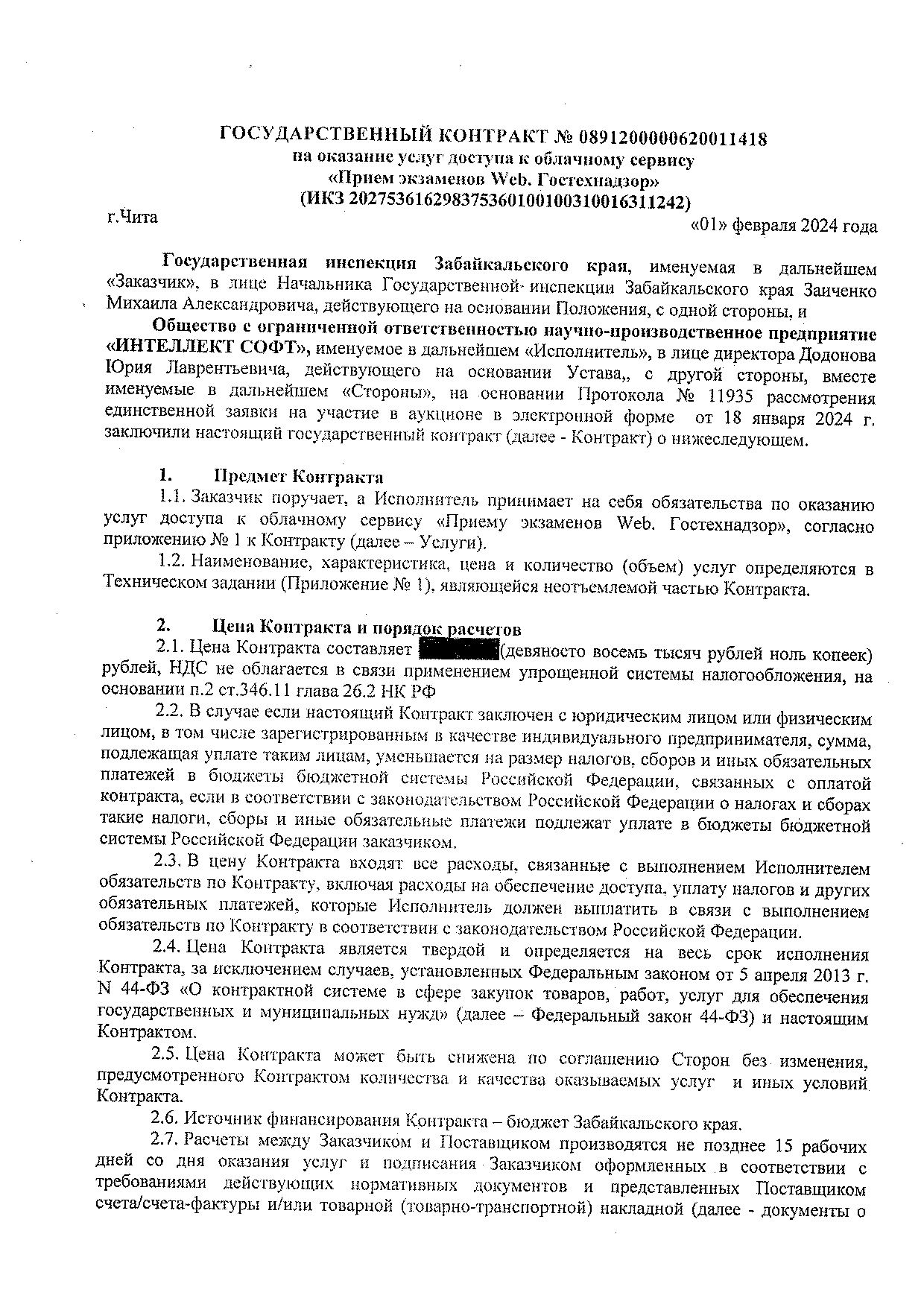 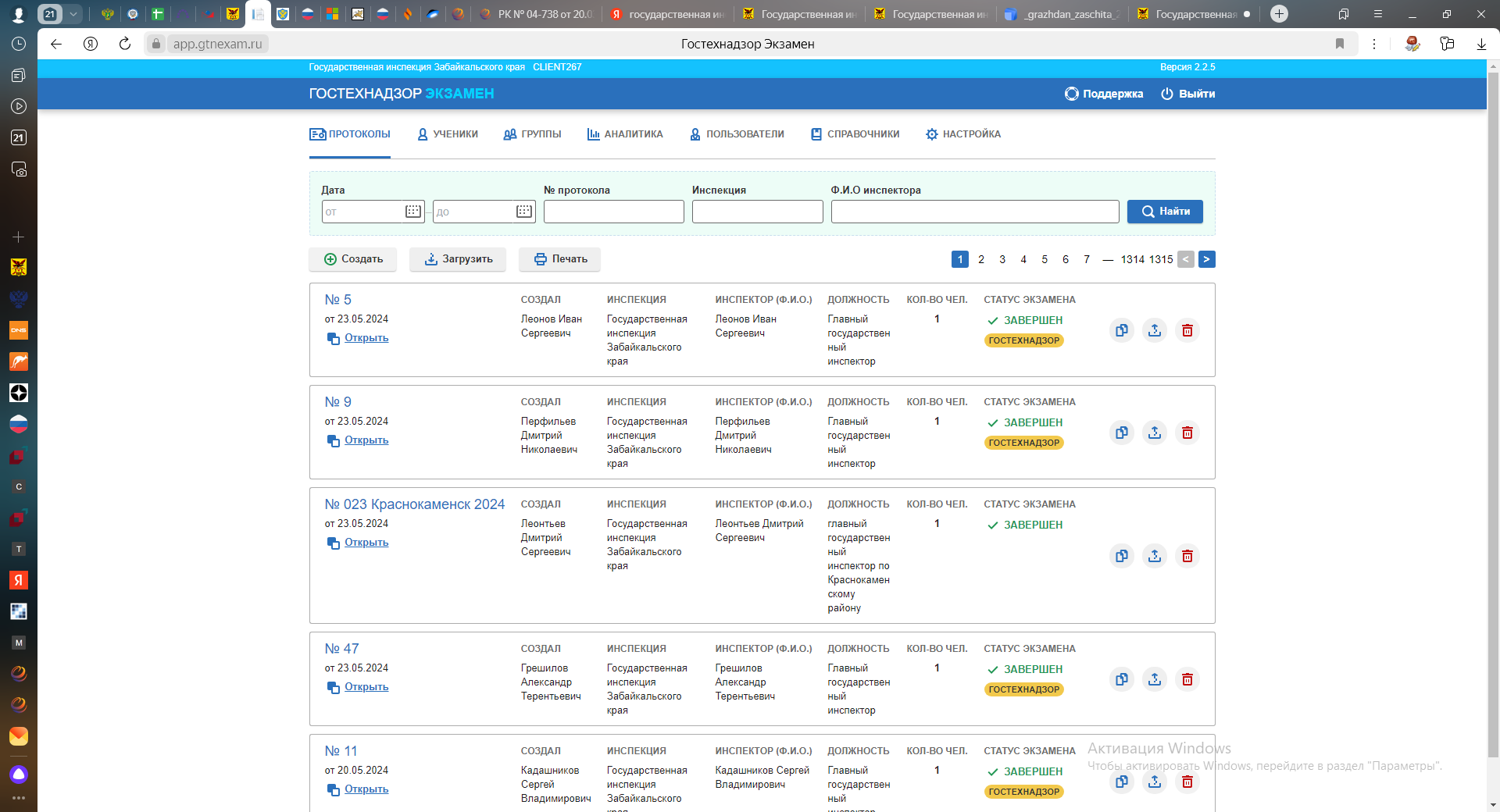 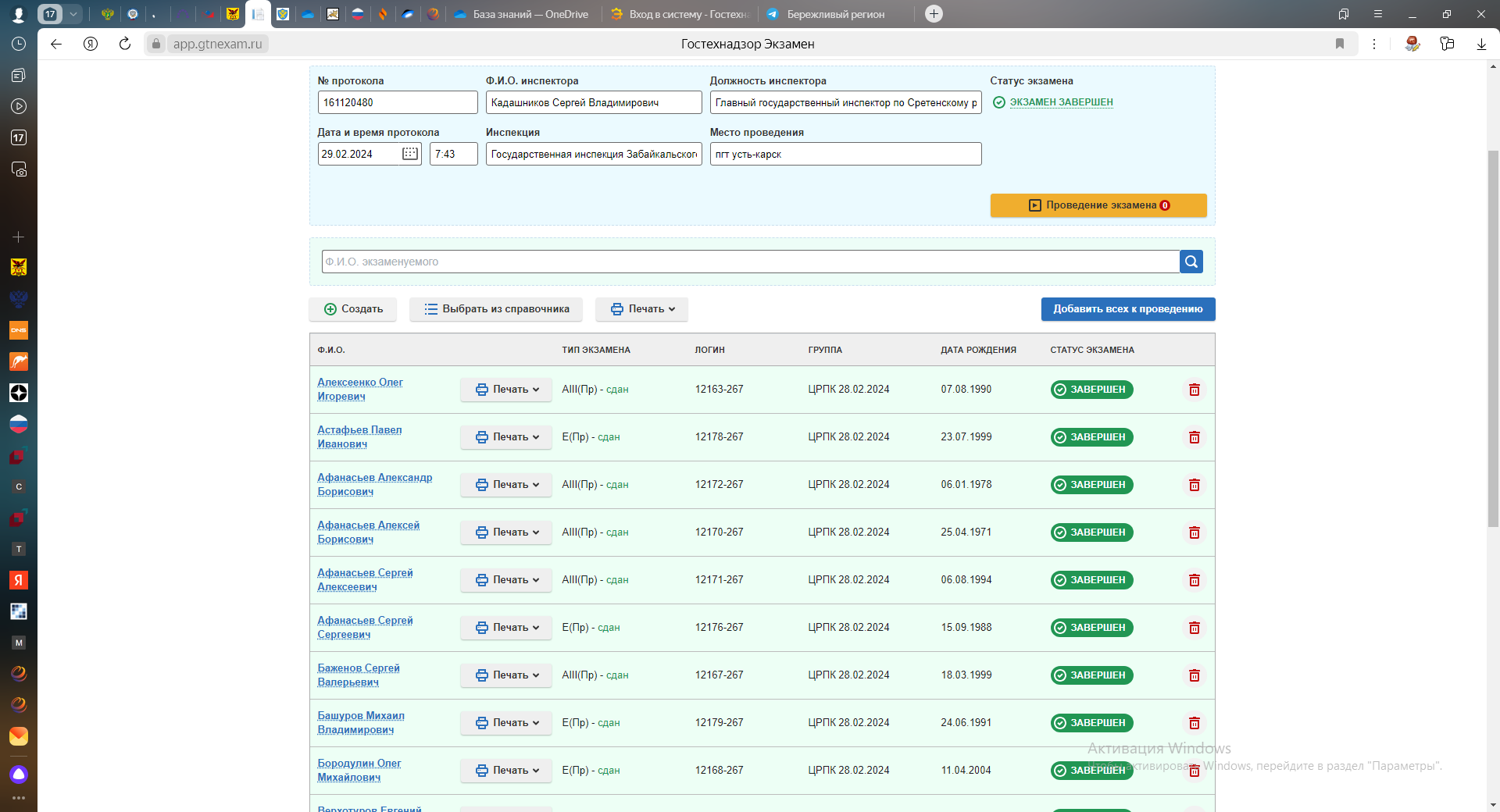 Было
Стало
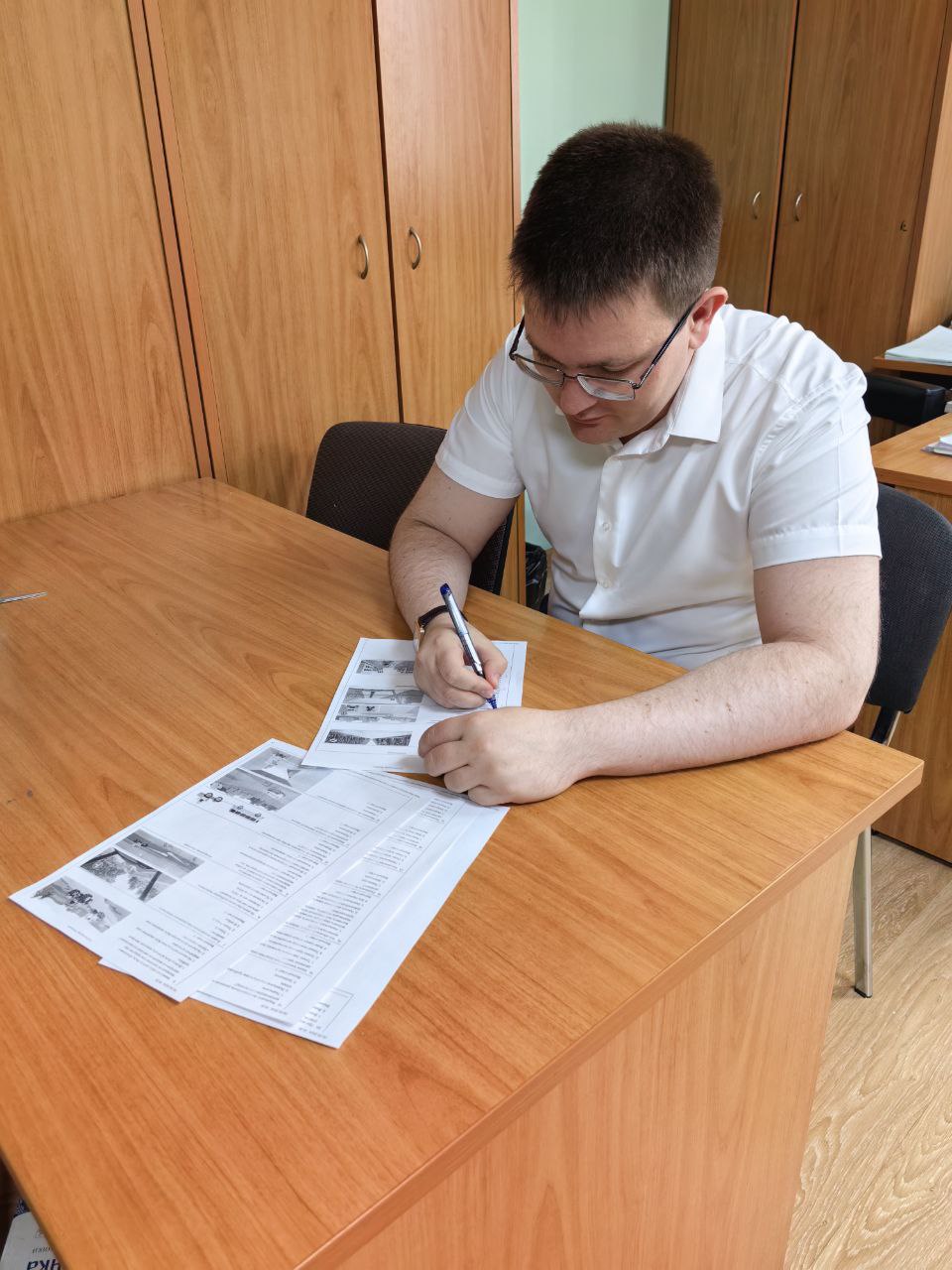 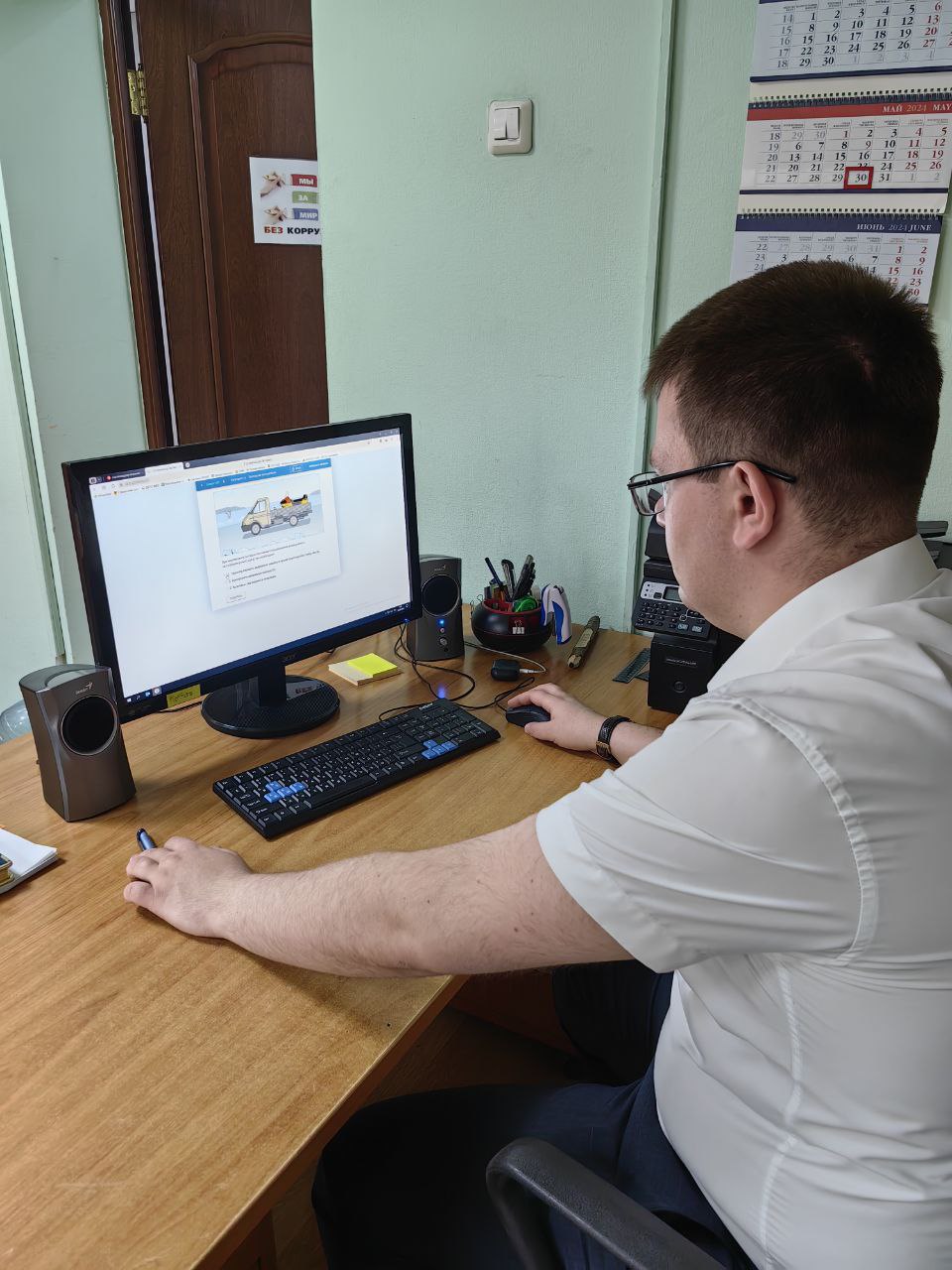 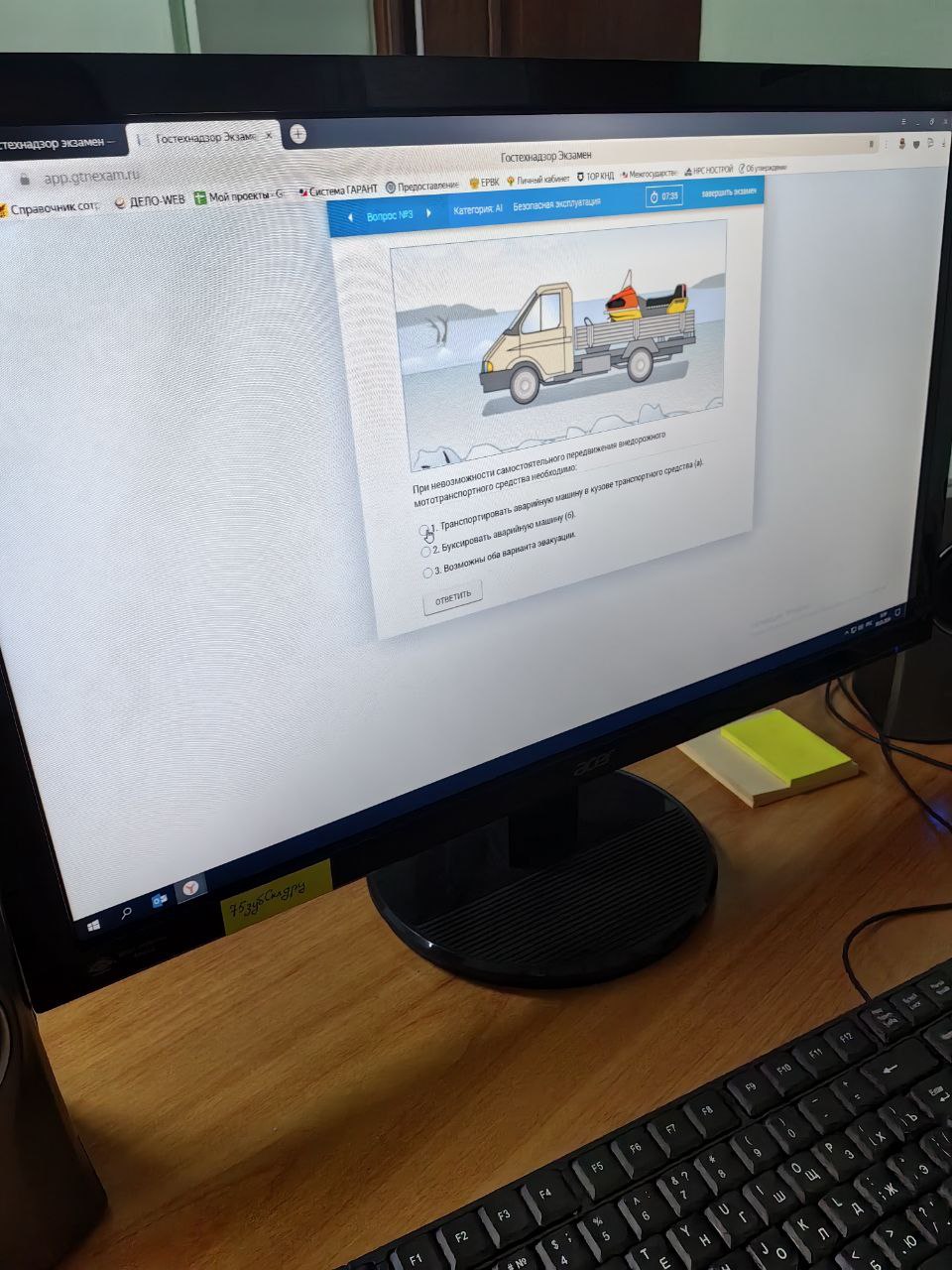 Мониторинг устойчивости
Распечатывается только протокол экзаменуемого и экзаменационный лист
Достижение показателей
Выполнение плана мероприятий составило 50%
Эффективность по проекту – 100%
Спасибо
за внимание!
Вершинин Артём Сергеевич
Консультант отдела государственного технического надзора